The State’s Behavioral Health Transformation -Implementation and Planning Updates
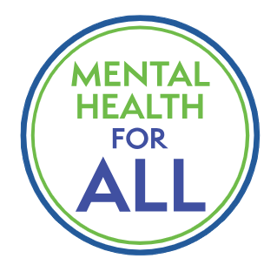 Assembly Health Committee Informational Hearing
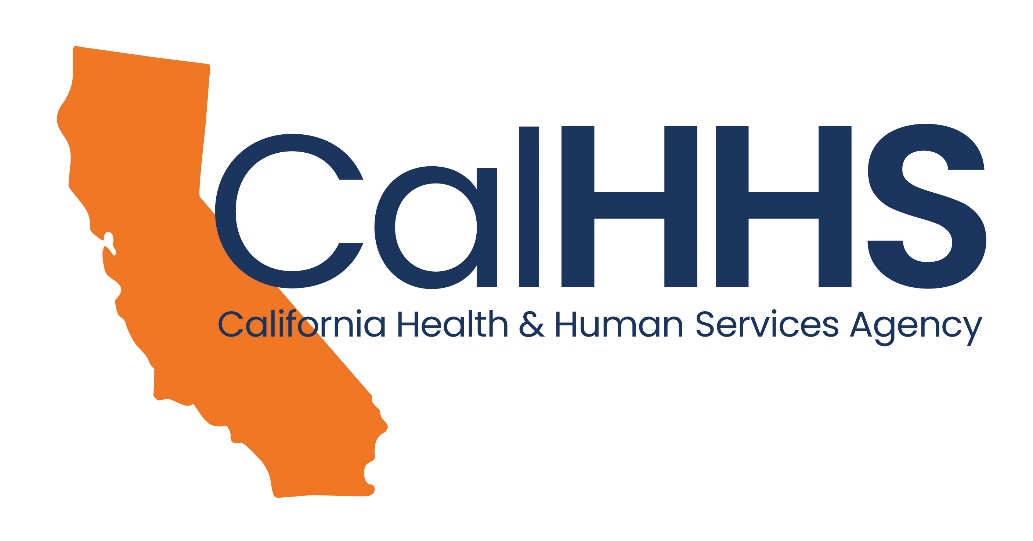 Building Out California’s Behavioral Health Continuum of Care
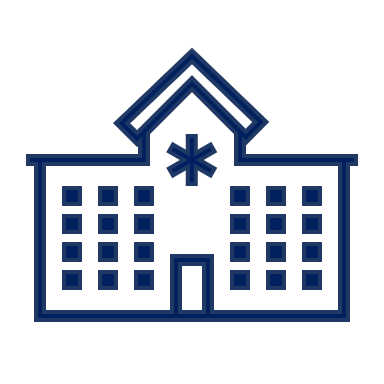 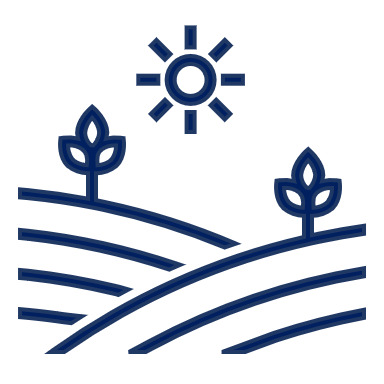 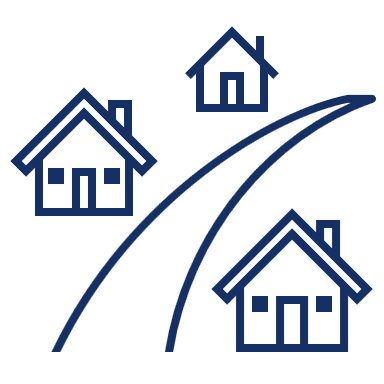 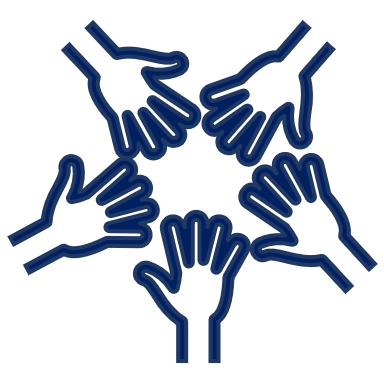 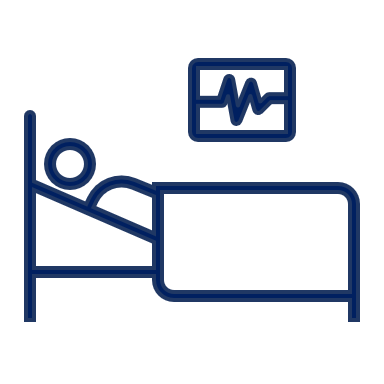 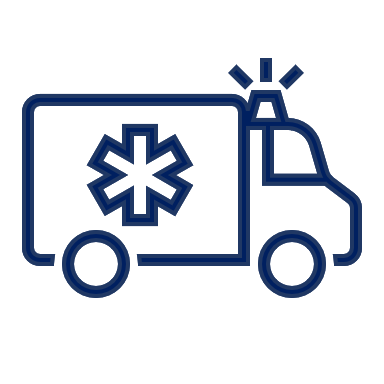 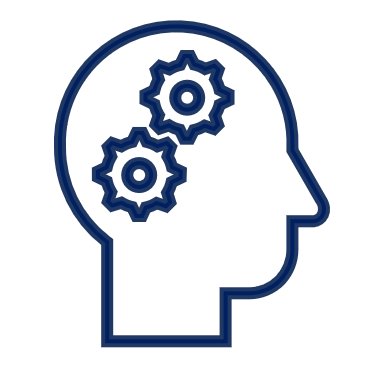 Building  Blocks of Transformation *
FY 2021-22
FY 2023-24
FY 2020-21
FY 2022-23
FY 2024-25
Behavioral Health Continuum Infrastructure Program (BHCIP)
Medi-Cal Mobile Crisis Services Benefit​​
Legislation to further equality between mental and physical health services​ (SB 855)
Miles Hall Lifeline and Suicide Prevention Act (AB 988)
Behavioral Health Community-Based Organized Networks of Equitable Care and Treatment Demonstration (BH-CONNECT)​
Includes Workforce
CalAIM Justice-Involved Reentry Initiative
Proposition 1 (Behavioral Health Services Act and Behavioral Health Bond)
Children and Youth Behavioral Health Initiative (CYBHI) ​
Medi-Cal Peer Support Services
Certified Wellness Coaches
Behavioral Health Bridge Housing Program
California Advancing & Innovating Medi-Cal (CalAIM)
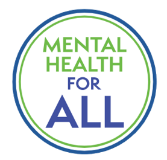 * Not intended to be a comprehensive list of all behavior health initiatives
Community Assistance, Recovery, and Empowerment (CARE) Act​
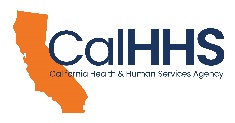 2
[Speaker Notes: At the California Health and Human Services Agency we have been busy working with our state and local implementation partners, advocates, and other stakeholders to support better Mental Health for All Californians, especially those who are the most vulnerable and experiencing the greatest disparities. These are often the individuals most impacted by untreated or undertreated behavioral health conditions. 

We are working to address these issues through a coordinated set of behavioral health initiatives that go upstream to prevent illness while making deep investments for individuals with the most significant needs. Collectively these efforts are contributing to the health, safety, and security of vulnerable Californians.]
Historic Investments through DHCS for the Continuum
More than $14 billion in investments
New benefits for Medi-Cal members with behavioral health needs through CalAIM, Contingency Management benefit and Mobile Crisis services as well as new benefits under BH-CONNECT;
Medi-Cal alignment with the Behavioral Health Services Act (BHSA) through Full Service Partnership (FSP) service models;
Capital resources for behavioral health through BHCIP and the Behavioral Health Bridge Housing (BHBH) Program
Human resources for behavioral health through BHCIP grants to support new and enhanced mobile crisis response teams, BHSA allocations to the to support the BH workforce and expansion
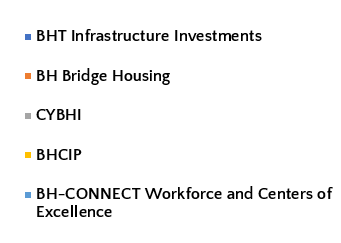 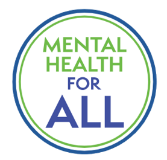 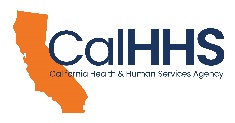 Behavioral Act Services Act: Key Opportunities
Expand to Include Substance Use Disorder
Housing is Health
Target the Most In Need & Reduce Disparities
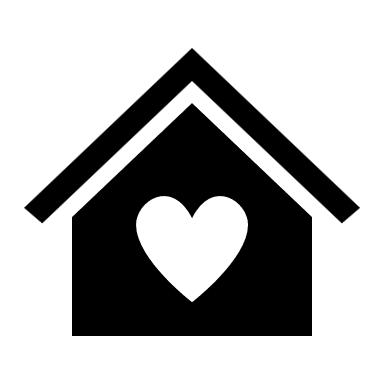 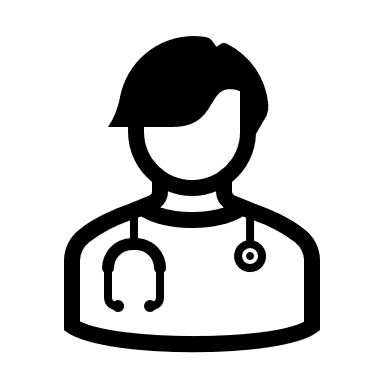 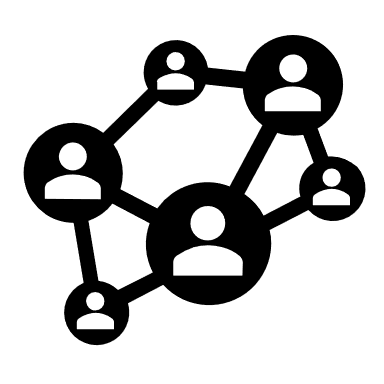 Measure Impact
Sustain Workforce Investments
Support Children & Youth
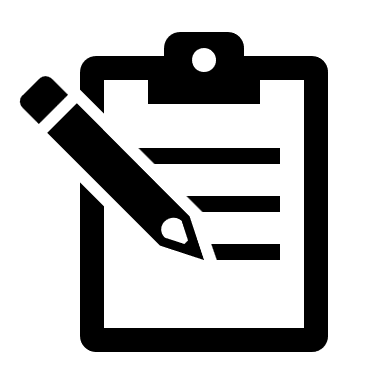 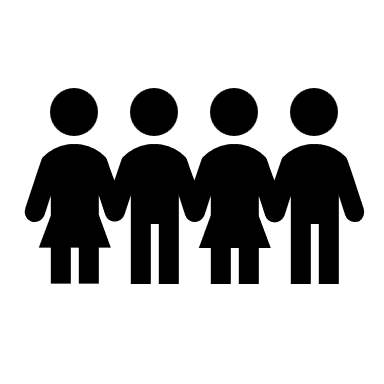 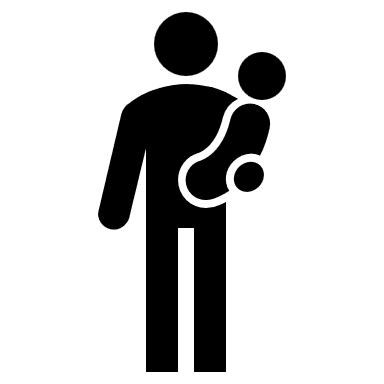 4
[Speaker Notes: Target the Most In Need & Reduce Disparities: The priority populations for BHSA are those most seriously ill or at risk – people of all ages who are experiencing/at risk of homelessness, in/at risk of being in the justice or juvenile justice system, reentering the community from prison/jail/youth correctional facility, in the child welfare system, or at risk of conservatorship or institutionalization.
Housing is Health: Housing is an essential component of behavioral health treatment, recovery & stability. ​
Expand to include SUD: BHSA expands eligible services beyond those with serious mental illness to include SUD treatment for children, youth, adults & older adults. ​
Sustain Workforce Investments​: 3% of funds are allocated to the California Department of Healthcare Access & Information (HCAI) to support the behavioral health workforce statewide.
Support Children & Youth: Supports children & youth who have serious mental illness & behavioral health needs. Intervening early in the life course reduces the possibility of having mental health or SUD needs ​in the first place.
Measure Impact: Counties are required to submit Integrated Plans and Behavioral Health Outcomes, Accountability, and Transparency Reports, which must cover ALL behavioral health services—including those funded by BHSA, Medi-Cal, county realignment & ​other funds.]
Addressing Infrastructure Challenges
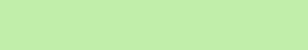 Behavioral Health Continuum Infrastructure Program: 130 behavioral health treatment projects in 38 counties have received state funds for behavioral health facility construction 
2,601 Total Inpatient & Residential Beds in Rounds 3-5
281,146 Total Outpatient Individuals Served annually in Rounds 3-5
Treatment Facilities
Behavioral Health Bridge Housing: April 2024 projections suggest resulting: 
3,448 new bridge housing beds created through infrastructure projects
about 4,700 bridge housing beds funded annually through rental assistance programs, shelter/interim housing, and/or auxiliary funding to assisted living
Housing
52 counties include Peer Specialists as benefit under Medi-Cal (as of July 2024)
$1.9 Billion in funding for the BH-CONNECT Workforce Initiative
1,200 Certified Wellness Coaches (as of Feb 2025)
Workforce
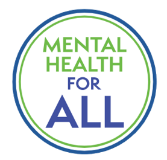 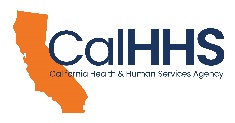 System Improvement Needed
Commercial
Medi-Cal Managed Care
County Behavioral Health Plans
These systems must work together at the highest level to best serve individuals with behavioral health challenges across the continuum.
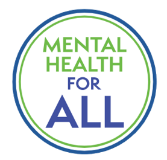 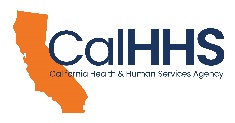 [Speaker Notes: Commercial:
Clarity in 988 coverage of crisis services
BHSA requirement that counties need to seek commercial reimbursement]
Major Milestones: 2025
Local community planning process begins (early 2025)
Mental Health Services Oversight & Accountability Commission becomes Behavioral Health Services Oversight & Accountability Commission (January 2025)
Final Integrated Plan Guidance release begins (February 2025)
CDPH to release initial guidance on Prop 1 prevention activities (early 2025)
Homekey+ and Tribal Homekey+ applications released (January 2025)
2025 Q1
2025 Q2
2025 Q3
2025 Q4
HCAI to initiate stakeholder engagement for WET Planning that will inform the uses of Prop 1 funding (April 2025)
CDPH to release updated guidance on Prop 1 prevention activities (spring 2025)
Bond BHCIP Round 1 award announcements (expected May 2025)
BHSA Revenue and Stability Workgroup Report due (June 30, 2025)
Homekey+ and Tribal Homekey+ award announcements (expected summer 2025)
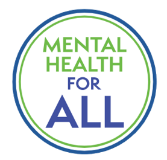 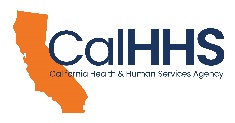 7
Major Milestones: 2026
First County Integrated Plan due (June 2026)
HCAI to publish final Workforce Education and Training (WET) Plan
CDPH to release final implementation guidance for Prop 1 prevention activities (spring 2026)
Bond BHCIP Round 2 award announcements (expected spring 2026)
Behavioral Health Outcomes, Accountability, and Transparency Report (BHOATR) Draft submitted to DHCS (January 30, 2028)
2026 Q1
2026 Q2
2026 Q3
2026 Q4
On the Horizon
Launch of statewide Population-Based Prevention and Workforce Statewide Investments (July 2026)
Innovation Partnership Fund (BHSOAC)
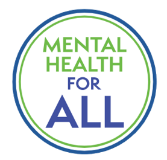 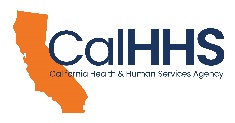 8
Get Connected on Prop 1/BH Transformation
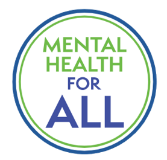 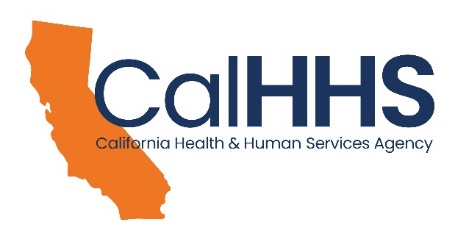 Visit CalHHS’s BHT website
Visit www.mentalhealth.ca.gov
Behavioral Health Bond Funding Resources
Behavioral Health Services Act Resources
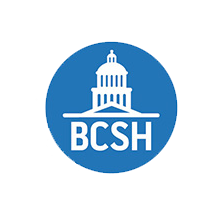 Visit BCSH’s Homekey+ website
Visit DHCS’s BHT Website
Sign up for DHCS’s BHT Newsletter
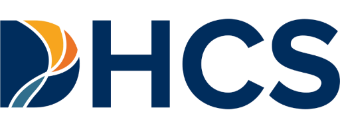 Visit HCD’s Homekey+ website
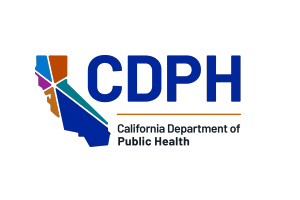 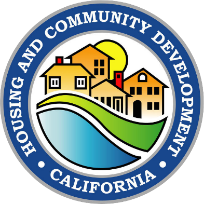 Visit CDPH’s BHT Website 
Sign up for CDPH’s BHSA newsletter
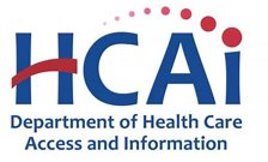 Visit DHCS’s Bond BHCIP Website
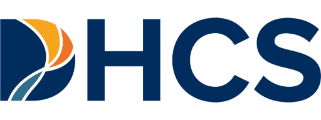 Visit HCAI’s BHT Website
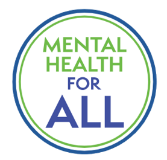 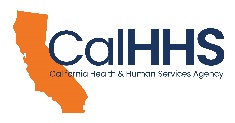 9